REGISTERED NURSE THESIS DEFENSE
Here is where your presentation begins
CONTENTS OF THIS TEMPLATE
This is a slide structure based on a Thesis Defense presentation
You can delete this slide when you’re done editing the presentation
For more info:SLIDESGO  |  SLIDESGO SCHOOL  |  FAQS
You can visit our sister projects:FREEPIK | FLATICON | STORYSET | WEPIK | VIDFY
TABLE OF CONTENTS
01
02
03
PURPOSE
HYPOTHESIS
OBJECTIVES
You can describe the topic of the section here
You can describe the topic of the section here
You can describe the topic of the section here
04
05
06
METHODOLOGY
ANALYSIS
CONCLUSION
You can describe the topic of the section here
You can describe the topic of the section here
You can describe the topic of the section here
PURPOSE STATEMENT
WHAT ABOUT MERCURY ?
Mercury is the closest planet to the Sun and the smallest one in the Solar System—it’s only a bit larger than the Moon
WHAT ABOUT VENUS?
Venus has a beautiful name and is the second planet from the Sun. It’s terribly hot—even hotter than Mercury
WHAT ABOUT JUPITER?
Jupiter is a gas giant and the biggest planet in the Solar System. It's the fourth-brightest object in the night sky
“This is a quote, words full of wisdom that someone important said and can make the reader get inspired”
— SOMEONE FAMOUS
01
PURPOSE
You can enter a subtitle here in case you need it
INTRODUCTION
You can give a brief description of the topic you want to talk about here. For example, if you want to talk about Mercury, you can say that it’s the smallest planet in the entire Solar System
CURRENT SITUATION & PROBLEMS STATEMENT
EARTH
MARS
MERCURY
CURRENT SITUATION
It’s the third planet from the Sun and has life
It’s the smallest planet in the Solar System
Despite being red, it’s actually a cold place
Jupiter is a gas giant and the biggest planet in the Solar System. It's the fourth-brightest object in the night sky
PROBLEMS
HYPOTHESIS
HYPOTHESIS 1
Mercury is the closest planet to the Sun and the smallest one in the Solar System—it’s only a bit larger than the Moon
HYPOTHESIS 2
Jupiter is a gas giant and the biggest planet in the Solar System. It's the fourth-brightest object in the night sky
HYPOTHESIS 3
Venus has a beautiful name and is the second planet from the Sun. It’s terribly hot—even hotter than Mercury
STUDY OBJECTIVES
MERCURY
VENUS
MARS
Venus has a beautiful name and is the second planet from the Sun
Despite being red, Mars is actually a cold place. It’s full of iron oxide dust
It’s the closest planet to the Sun and the smallest one in the Solar System
LITERATURE REVIEW
AUTHOR (YEAR). Title of the publication. Publisher
Mercury is the closest planet to the Sun and the smallest one in the Solar System
AUTHOR (YEAR). Title of the publication. Publisher
Mars is full of iron oxide dust, which gives the planet its reddish cast
AUTHOR (YEAR). Title of the publication. Publisher
Jupiter is a gas giant and the biggest planet in the Solar System
AUTHOR (YEAR). Title of the publication. Publisher
Venus has a beautiful name and is the second planet from the Sun
AUTHOR (YEAR). Title of the publication. Publisher
Earth is the third planet from the Sun and harbors life
THEORETICAL FRAMEWORK
THEORETICAL FRAMEWORK
KEY TERMS
RELEVANT THEORIES
Mercury is small
Earth harbors life
Jupiter is quite big
Mars is cold
THEORY 1
OUR FRAMEWORK
Saturn is a gas giant and has rings. It’s composed mostly of hydrogen and helium
Venus has a beautiful name and is the second planet from the Sun. It’s hot and has a very poisonous atmosphere
THEORY 2
Neptune is the fourth-largest planet by diameter in the Solar System
SCHEDULE
TASK 1
Neptune is far away from Earth
TASK 2
Mercury is a small planet
TASK 3
Saturn is a gas giant
9H 55M 23S
Jupiter’s rotation period
333,000
The Sun’s mass compared to Earth’s
386,000 KM
Distance between Earth and the Moon
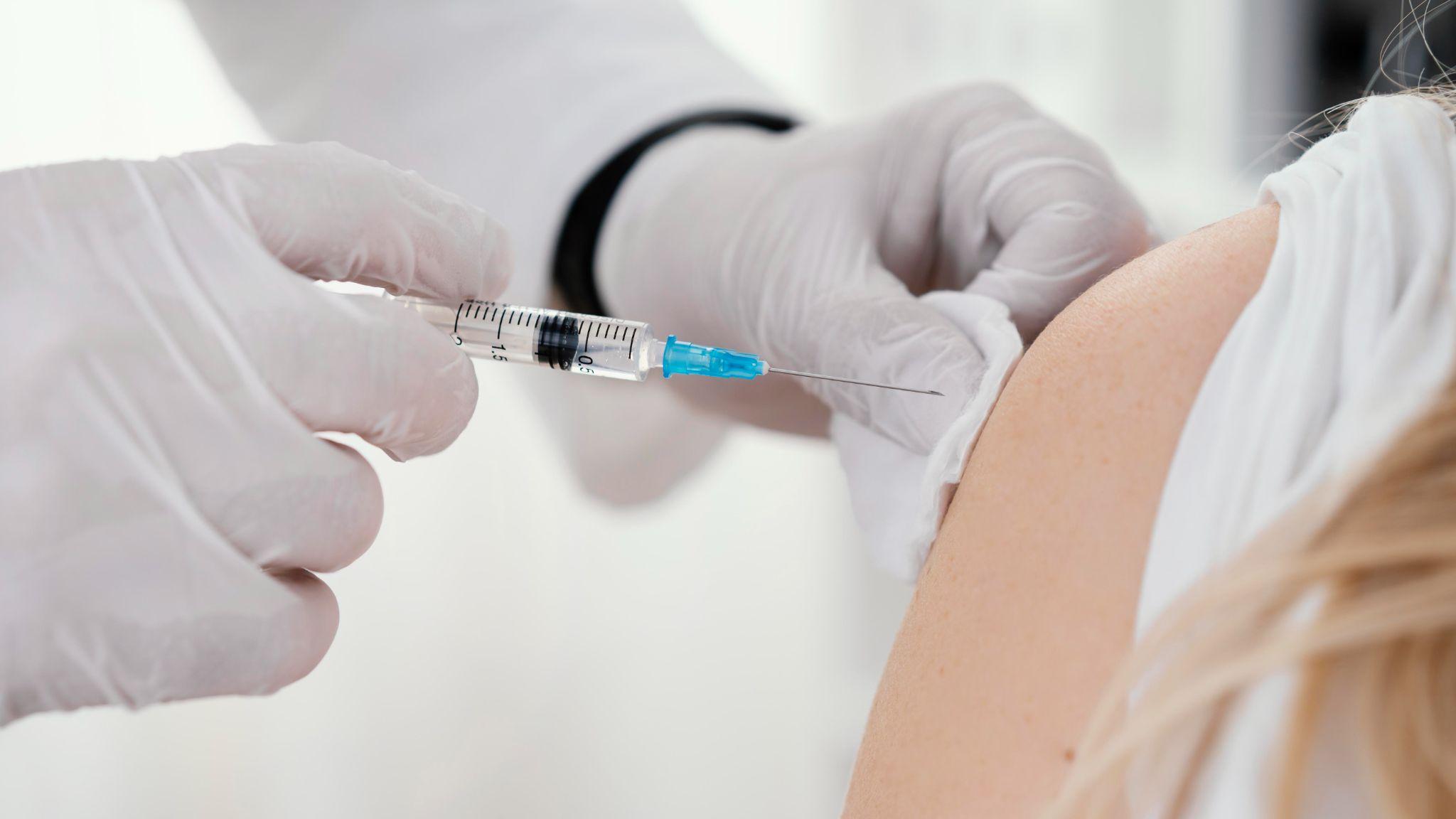 AN IMAGE REINFORCES THE CONCEPT
Images reveal large amounts of data, so remember: use an image instead of long texts
A PICTURE IS WORTH A THOUSAND WORDS
AWESOME WORDS
METHODOLOGY
Mercury is the closest planet to the Sun and the smallest one
TYPE OF DATA
Venus has a beautiful name and is the second planet from the Sun
NURSE
MOTIVES
Despite being red, Mars is actually a cold place
DATA COLLECTION
Jupiter is a gas giant and the biggest planet in the Solar System
SPECIFIC SAMPLING
ANALYSIS AND DEVELOPMENT
PHASE 1
PHASE 2
Mercury is the closest planet to the Sun and the smallest one of them all—it’s only a bit larger than our Moon
Jupiter is a gas giant, the biggest planet in the Solar System and the fourth-brightest object in the night sky
Neptune is the farthest planet from the Sun. It's also the fourth-largest planet by diameter in the Solar System
Venus has a beautiful name and is the second planet from the Sun. It’s terribly hot—even hotter than Mercury
Saturn is a gas giant and has several rings. This planet is composed mostly of hydrogen and helium
Earth is the third planet from the Sun and the only one that harbors life in the Solar System. This is where we all live
ANALYSIS AND DEVELOPMENT
Mercury is the closest planet to the Sun and the smallest one in the Solar System—it’s only a bit larger than the Moon. The planet’s name has nothing to do with the liquid metal
The Sun is the star at the center of the Solar System
Jupiter is the biggest planet in the entire Solar System
Saturn is composed mostly of hydrogen and helium
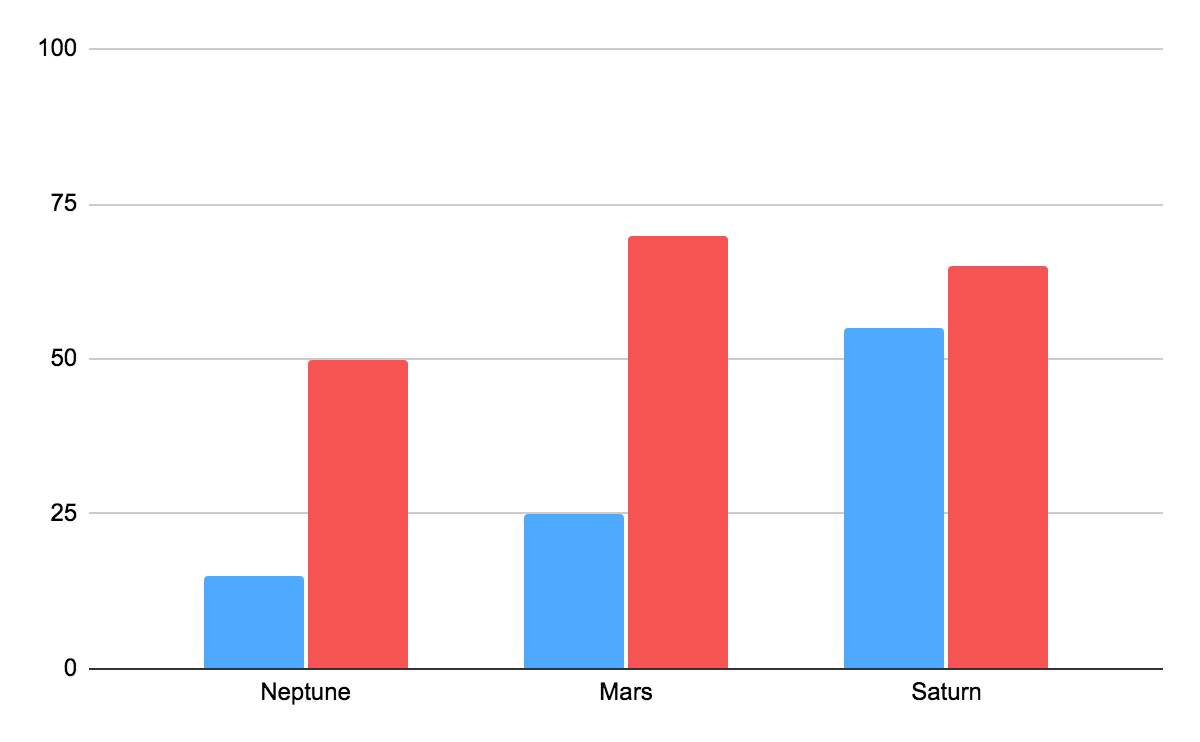 VENUS
CERES
Venus is the second planet to the Sun
Ceres is located in an asteroid belt
Follow the link in the graph to modify its data and then paste the new one here. For more info, click here
ANALYSIS OF THE RESULTS
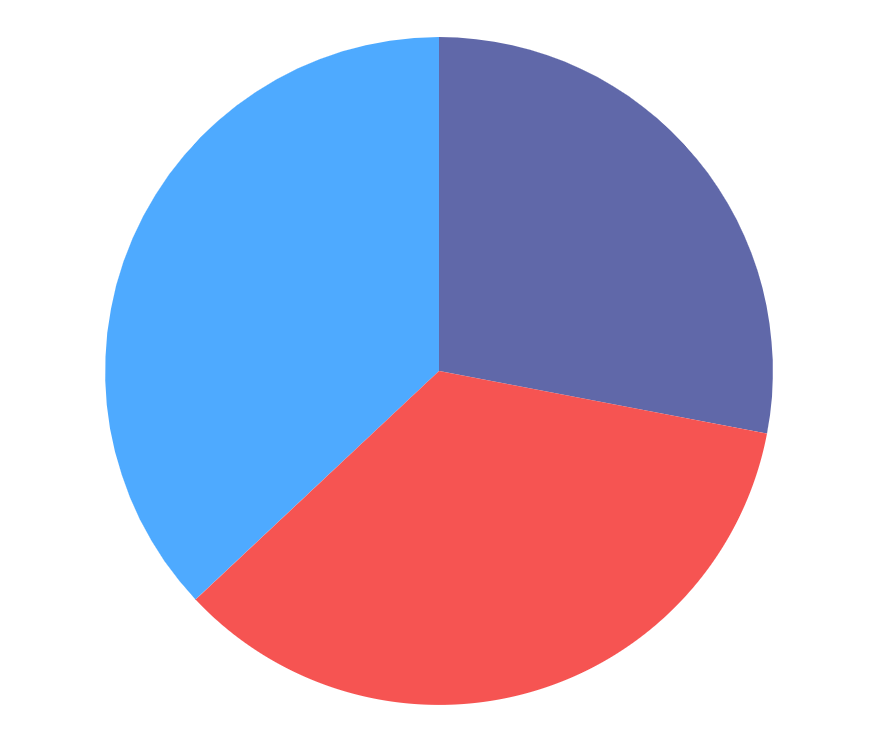 MARS
37%
Despite being red, Mars is actually a cold place
JUPITER
28%
Jupiter is the biggest planet in the Solar System
VENUS
35%
Venus is the second planet from the Sun
Follow the link in the graph to modify its data and then paste the new one here. For more info, click here
THIS IS A MAP
VENUS
20%
Venus has a beautiful name and is the second planet from the Sun
MARS
80%
Despite being red, Mars is actually a cold place. It’s full of iron oxide dust
8,098
Big numbers catch your audience’s attention
EVOLUTION
1
2
3
4
VENUS
MERCURY
JUPITER
NEPTUNE
Venus is the second planet from the Sun
It’s the closest planet to the Sun
It’s the biggest planet of them all
It’s the farthest planet from the Sun
MORE INFORMATION
MERCURY
VENUS
MARS
Mercury is the closest planet to the Sun
Venus is the second planet from the Sun
Despite being red, Mars is a cold place
SATURN
JUPITER
NEPTUNE
Saturn is a gas giant and has several rings
It’s the biggest planet in the Solar System
Neptune is the farthest planet from the Sun
DISCUSSION
MARS
MERCURY
Despite being red, Mars is actually a cold place. It's full of iron oxide dust, which gives the planet its reddish cast. Earth is the third planet from the Sun and the only one that harbors life in the Solar System. This is where we all live:
Ceres is located in the main asteroid belt
The Moon is Earth’s natural satellite
Neptune is very far away from us
Pluto now considered a dwarf planet
It’s the closest planet to the Sun and the smallest one in the Solar System—it’s only a bit larger than the Moon
VENUS
It has a beautiful name and is the second planet from the Sun. It’s terribly hot—even hotter than Mercury
BIBLIOGRAPHICAL REFERENCES
Do you know what helps you make your point clear? Lists like this one:
They’re simple 
You can organize your ideas clearly
You’ll never forget to buy milk!

And the most important thing: the audience won’t miss the point of your presentation at all. Let’s use lists!
CONCLUSIONS
MARS
VENUS
Despite being red, Mars is actually a cold place
Venus is the second planet from the Sun
MERCURY
NEPTUNE
Mercury is the closest planet to the Sun
Neptune is the farthest planet from the Sun
DESKTOP MOCKUP
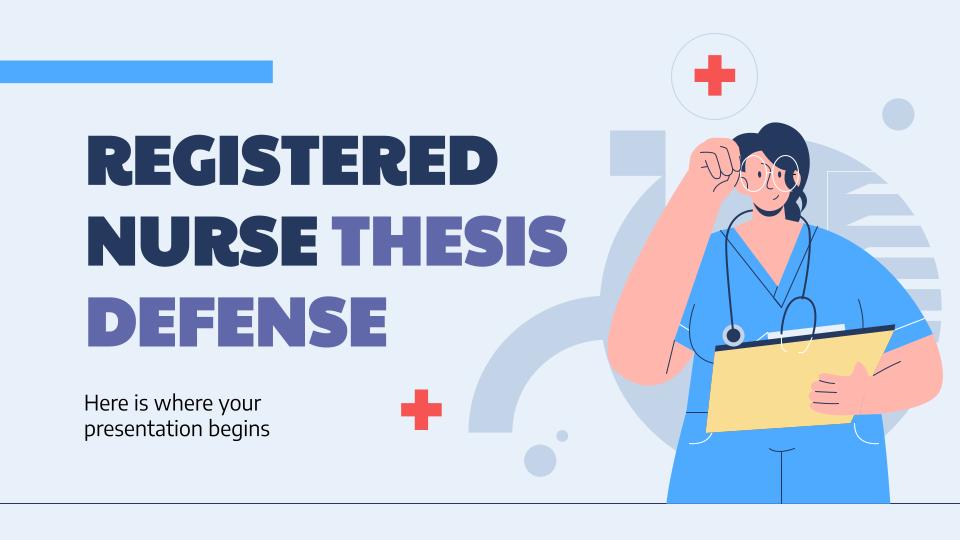 You can replace the image on the screen with your own work. Just right-click on it and select “Replace image”
THANKS
Do you have any questions?
addyouremail@freepik.com l +91 620 421 838 yourcompany.com
Please, keep this slide for the attribution
ALTERNATIVE RESOURCES
Here’s an assortment of alternative resources whose style fits the one of this template:
VECTORS:
RESOURCES
Did you like the resources on this template? Get them for free at our other websites:
VECTORS:
Flat international nurses day
Flat international nurses day banner
Flat international nurses day background
International nurses day
International nurses day instagram posts
Nurses day social media
Flat international nurses day instagram
PHOTOS:
Doctor vaccinating patient clinic
Doctor putting surgical gloves
Instructions for use
If you have a free account, in order to use this template, you must credit Slidesgo by keeping the Thanks slide. Please refer to the next slide to read the instructions for premium users.
As a Free user, you are allowed to:
- Modify this template.
- Use it for both personal and commercial projects.
You are not allowed to:
- Sublicense, sell or rent any of Slidesgo Content (or a modified version of Slidesgo Content).
- Distribute Slidesgo Content unless it has been expressly authorized by Slidesgo.
- Include Slidesgo Content in an online or offline database or file.
- Offer Slidesgo templates (or modified versions of Slidesgo templates) for download.
- Acquire the copyright of Slidesgo Content.
For more information about editing slides, please read our FAQs or visit Slidesgo School:
https://slidesgo.com/faqs and https://slidesgo.com/slidesgo-school
Instructions for use (premium users)
As a Premium user, you can use this template without attributing Slidesgo or keeping the "Thanks" slide.
You are allowed to:
Modify this template.
Use it for both personal and commercial purposes.
Hide or delete the “Thanks” slide and the mention to Slidesgo in the credits.
Share this template in an editable format with people who are not part of your team.
You are not allowed to:
Sublicense, sell or rent this Slidesgo Template (or a modified version of this Slidesgo Template).
Distribute this Slidesgo Template (or a modified version of this Slidesgo Template) or include it in a database or in any other product or service that offers downloadable images, icons or presentations that may be subject to distribution or resale.
Use any of the elements that are part of this Slidesgo Template in an isolated and separated way from this Template.
Register any of the elements that are part of this template as a trademark or logo, or register it as a work in an intellectual property registry or similar.
For more information about editing slides, please read our FAQs or visit Slidesgo School:
https://slidesgo.com/faqs and https://slidesgo.com/slidesgo-school
Fonts & colors used
This presentation has been made using the following fonts:
Paytone One
(https://fonts.google.com/specimen/Paytone+One)

Encode Sans
(https://fonts.google.com/specimen/Encode+Sans)
#000000
#ffffff
#e8f0f9
#c3d4e8
#6068a9
#25395e
#4eaaff
#f65452
#f9dd93
Storyset
Create your Story with our illustrated concepts. Choose the style you like the most, edit its colors, pick the background and layers you want to show and bring them to life with the animator panel! It will boost your presentation. Check out how it works.
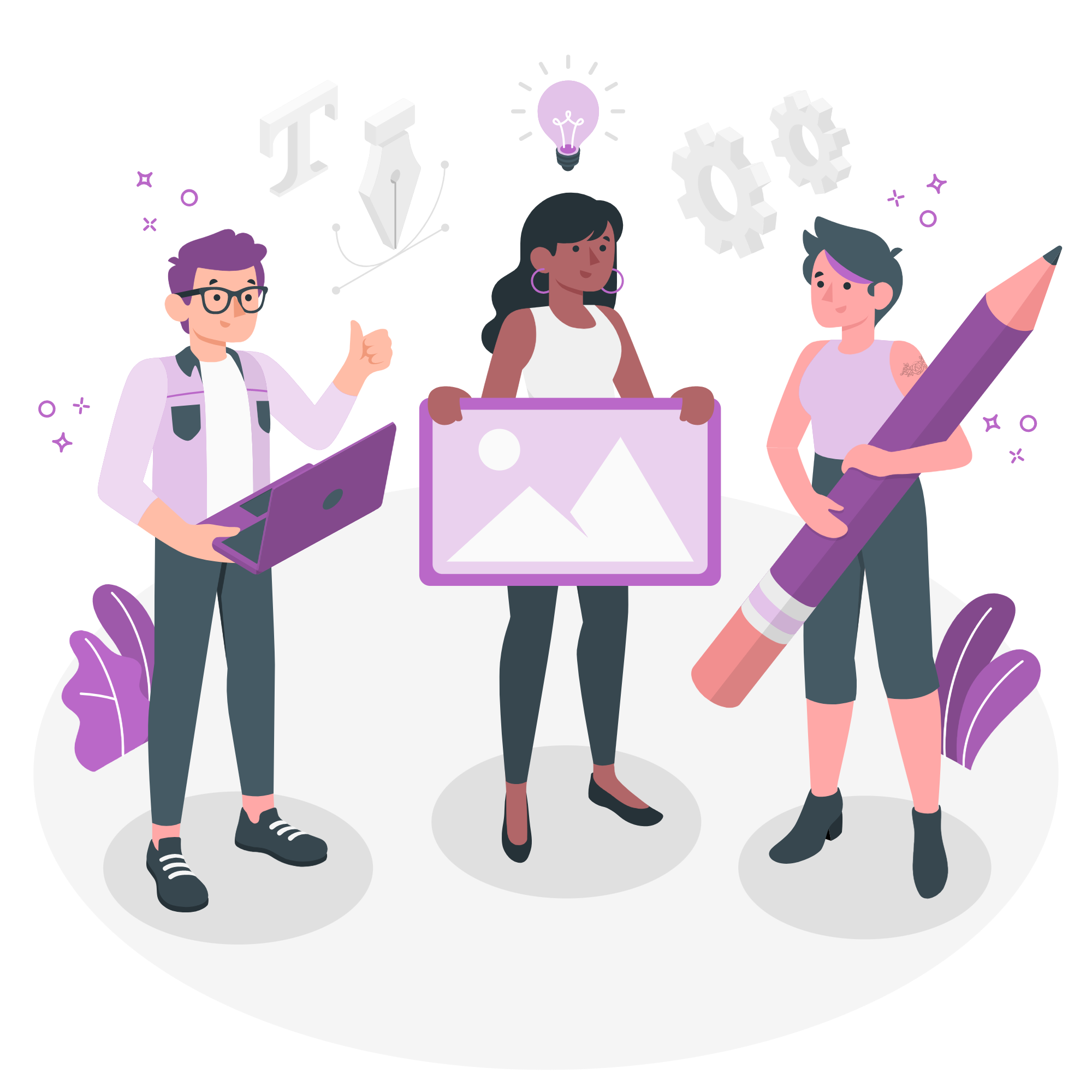 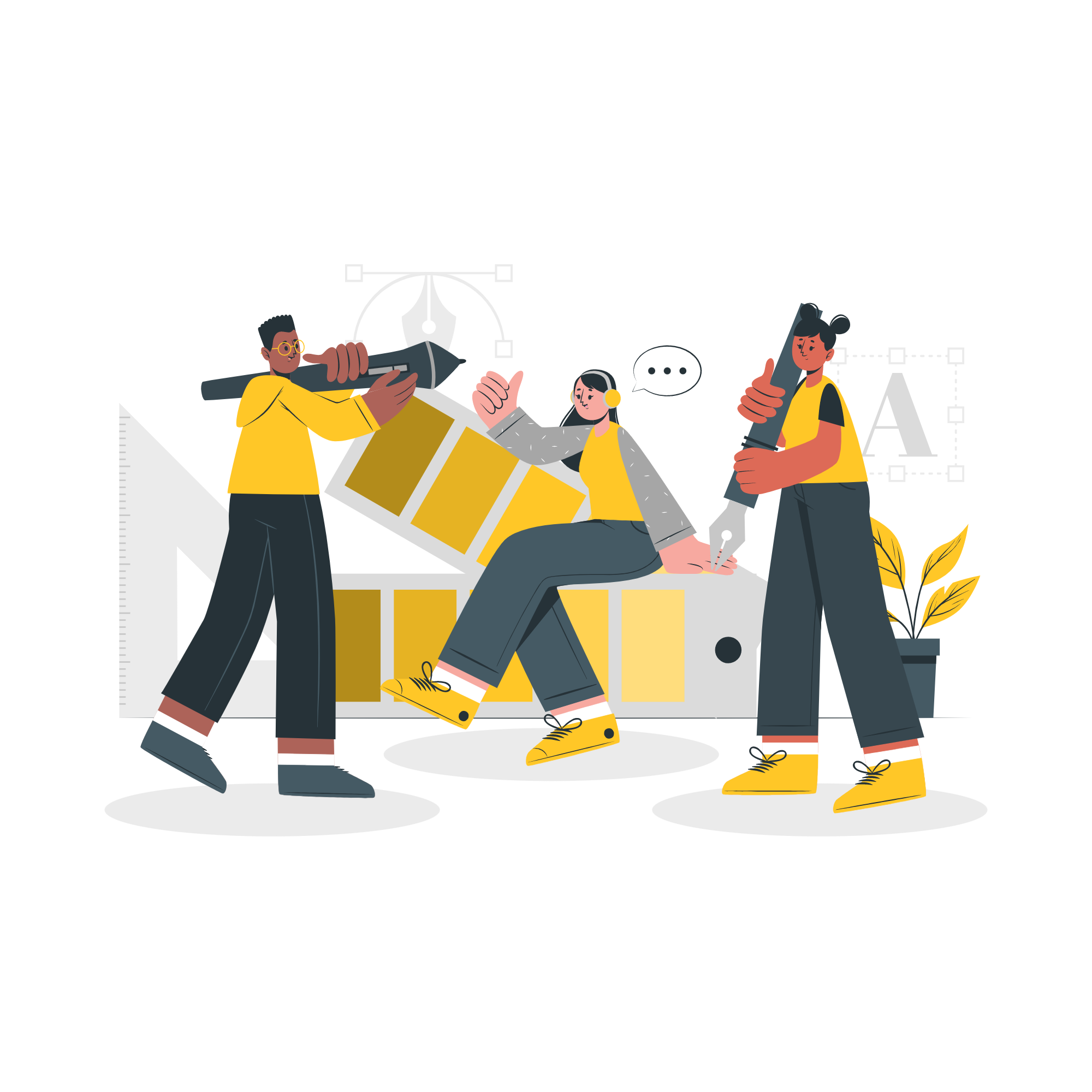 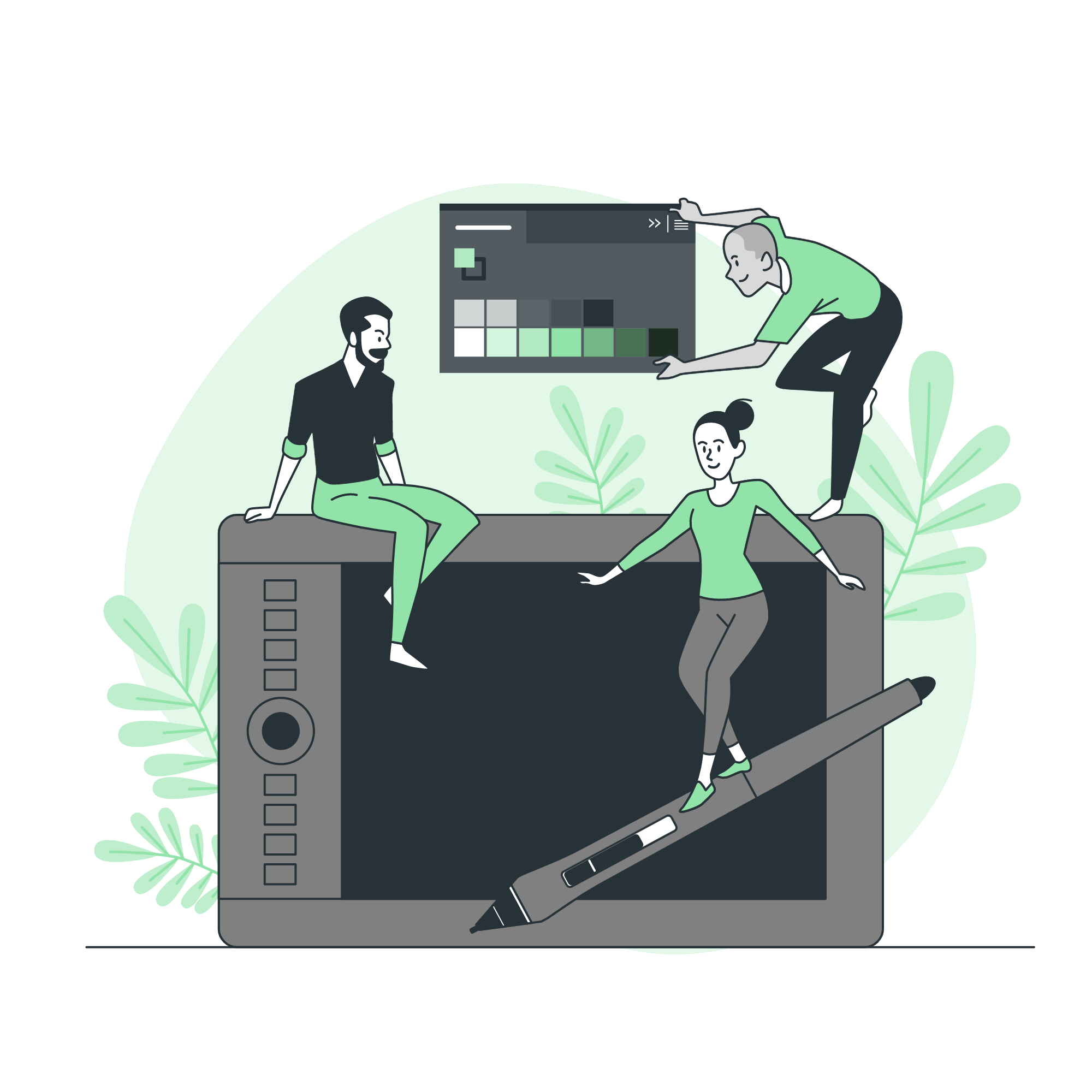 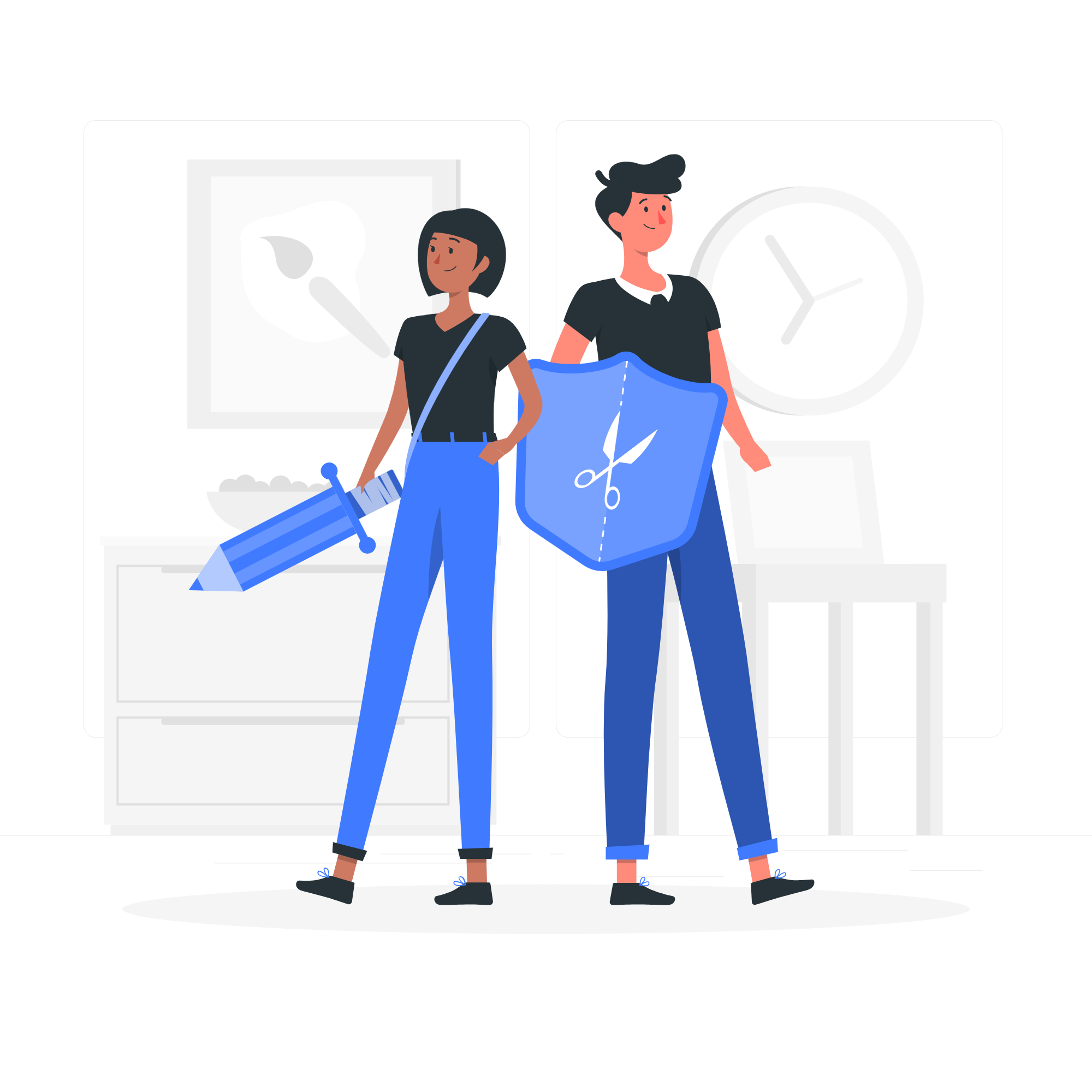 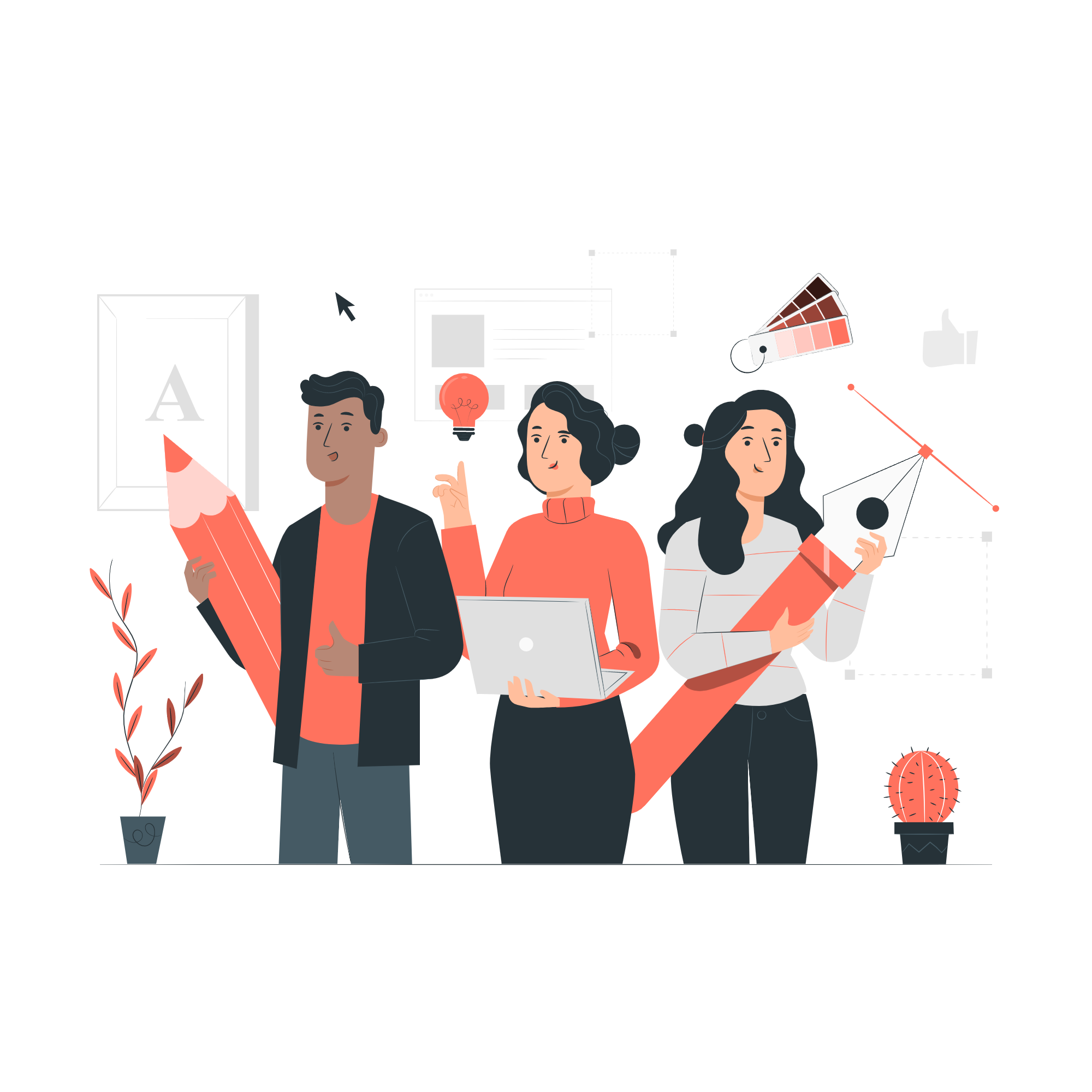 Pana
Amico
Bro
Rafiki
Cuate
Use our editable graphic resources...
You can easily resize these resources without losing quality. To change the color, just ungroup the resource and click on the object you want to change. Then, click on the paint bucket and select the color you want. Group the resource again when you’re done. You can also look for more infographics on Slidesgo.
FEBRUARY
JANUARY
MARCH
APRIL
PHASE 1
Task 1
FEBRUARY
MARCH
APRIL
MAY
JUNE
JANUARY
Task 2
PHASE 1
Task 1
Task 2
PHASE 2
Task 1
Task 2
...and our sets of editable icons
You can resize these icons without losing quality.
You can change the stroke and fill color; just select the icon and click on the paint bucket/pen.
In Google Slides, you can also use Flaticon’s extension, allowing you to customize and add even more icons.
Educational Icons
Medical Icons
Business Icons
Teamwork Icons
Help & Support Icons
Avatar Icons
Creative Process Icons
Performing Arts Icons
Nature Icons
SEO & Marketing Icons
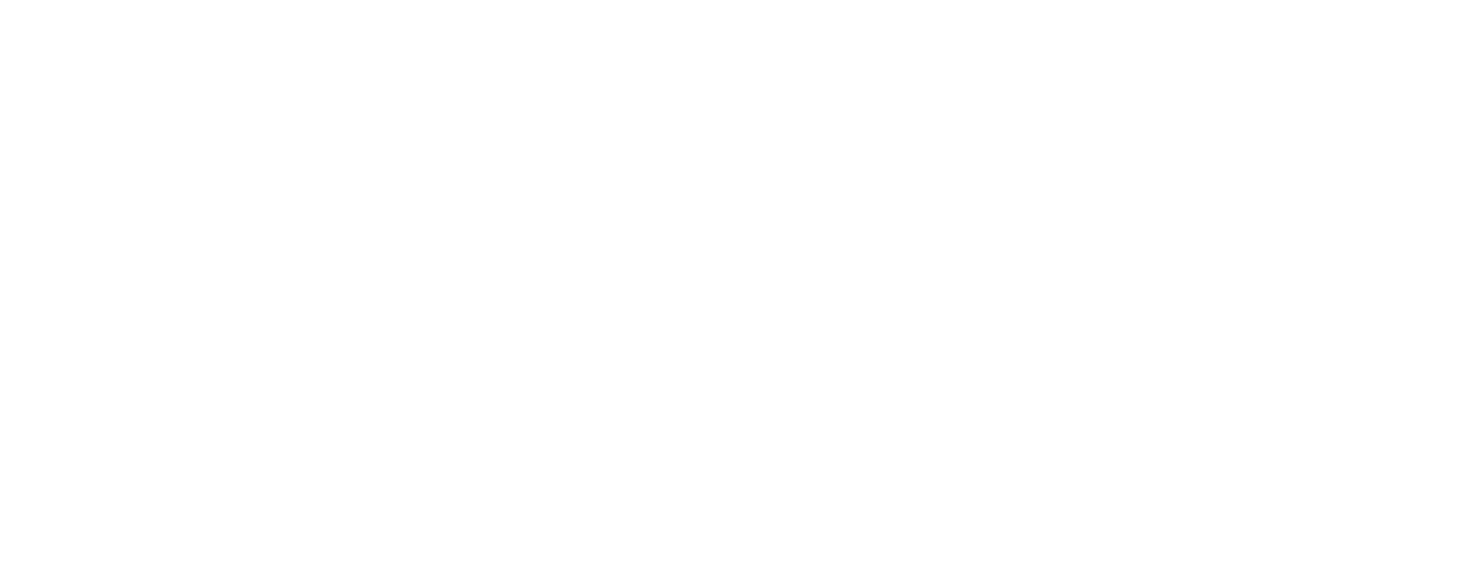